BUSINESS SUSTAINABILITY: Is the Learning Organization one step ahead?https://sites.google.com/site/bussustlo/
Dr.     Dan Oncică-Sanislav
					Prof.  Dan Cândea


		Center of Eco-Management (CEM),
Technical University of Cluj-Napoca,
Romania
‹#›
[Speaker Notes: My name is ….., and  I would like to bring to your attention  the findings of a research project carried out at the Center of Eco-Management (CEM) of the Technical University of Cluj-Napoca, Romania. 
Findings that where presented  in the book……… published last year (2016), A BOOK WE MADE AVAILABLE FOR FREE DOWNLOAD. , if the subject proves of interest for you)

=======
CONTEXT:
Principles of sustainable Economy
This section examines principles and practices consistent with promotion of economic welfare of all humanity in a sustainable manner that protects the ecosystem.]
OUTLINE
PREMISES

HYPOTHESIS

FINDINGS

CONCLUSIONS
‹#›
[Speaker Notes: In the next 25 min, I will try to give a very brief overview of our research: the premises we started from, our hypothesis, and of course , our findings.
If you would pe interested in our research,  please access the electronic form of the book.]
PREMISES
Sustainable Development (SD)

Sustainable business: 
an extension of SD at microeconomic level - the correspondent of SD for the business sector

Business sustainability: the capacity of a business to prosper in the long term, with no foreseeable time limit
‹#›
[Speaker Notes: First of all, 
I would like to present some premises that stood at the base of our research.
We interpret the concept of sustainable development as the ideal of a human society thriving indefinitely.
 It is a global, macroeconomic concept particularly through its social and environmental facets.

At microeconomic level, this concept relates , in our opinion,  to "sustainable business“  concept 
A concept (Business sustainability) that  can be regarded as the correspondent of sustainable development for the business sector.

In this context,  we can define business sustainability as the capacity….
===========

The concept of sustainable development upholds the compatibility and complementarities of its three dimensions: economic, social and environmental.
Candea (2006)Conceptul dezvoltării durabile este un concept global, macroeconomic, în particular prin laturile sale sociale şi de mediu. Datorită globalizării afacerilor, a dinamizării transporturilor şi a circulaţiei informaţiei, şi a lărgirii libertăţii de mişcare a populaţiilor, aspectele sociale ale dezvoltării au încetat să rămână localizate în anumite areale limitate geografic. Datorită oceanului planetar şi a atmosferei care nu ţine seamă de frontierele statelor, problemele majore de mediu nu aleg între ţările subdezvoltate şi ţările puternic industrializate, între săraci şi bogaţi.]
THE BUSINESS-SOCIETY PARTNERSHIP: A MUST
Sustainable 
	Biosphere
Sustainable
 Business
Sustainable  Society
Sustainable 	Economy
Business sustainability depends on, and simultaneously affects the sustainability of social and natural environments
‹#›
[Speaker Notes: Business operates in a social, economic, and environmental context. 
As the engine of economic development, business it’s a very important actor and stakeholder of sustainable development and HCS (Human Centered Sustainability)

- On one hand its activity  and it’s sustainability (or lack of…) has a strong impact on it’s social and natural environments.  The well-being of society depends upon profitable and responsible/sustainable business enterprises. 

 On the other hand, business sustainability (it’s long term prosperity) depends on the well –being of it’s social and natural environment. From this PERSPECTIVE THE CONTRIBUTION OF COMPANIES TO SOCIETY’S SUSTAINABLE DEVELOPMENT APPEARS TO BE LESS AN ACT OF CHARITY THAN OF SELF-INTEREST., and this is a major change of paradigm needed to take place in the business sector.

As a result, the partnership between business and society is a must if sustainability (in its two forms: the macro concept of sustainable development and the micro notion of sustainable business) it’s to be reached. Any harm inflicted by one of these partners to the other one would affect the sustainability of both.

====================



The partnership between business and society is a must if sustainability (in its two forms: the macro concept of sustainable development and the micro notion of sustainable business) is to be reached. Any harm inflicted by one of these partners to the other one would bounce back and affect the sustainability of both. Events around us show that this principle is poorly understood. I our oppinion, The business-society partnership needs to be perceived as a mutually beneficial tie-up and a prerequisite to sustainable development. 



In our view, the sustainable business can and has to be a key partner of the society for achieving ecologically sustainable, human centered development  and welfare for all.

Conceptul dezvoltării durabile este un concept global, macroeconomic, în particular prin laturile sale sociale şi de mediu. Datorită globalizării afacerilor, a dinamizării transporturilor şi a circulaţiei informaţiei, şi a lărgirii libertăţii de mişcare a populaţiilor, aspectele sociale ale dezvoltării au încetat să rămână localizate în anumite areale limitate geografic. Datorită oceanului planetar şi a atmosferei care nu ţine seamă de frontierele statelor, problemele majore de mediu nu aleg între ţările subdezvoltate şi ţările puternic industrializate, între săraci şi bogaţi.  O întreprindere, oricât de mare, nu poate asigura singură dezvoltarea durabilă, dar fiecare întreprindere poate contribui la dezvoltarea durabilă. Pentru aceasta, conceptul trebuie transpus în termeni accesibili, familiari oamenilor de afaceri şi integrat în sistemele de planificare şi evaluare a performanţelor întreprinderilor. În plus, calea dezvoltării durabile presupune un parteneriat real, sincer, între sectorul privat, motorul dezvoltarii economice, şi sectorul public, girantul interesului comunităţilor
======
PricewaterhouseCoopers (2003, p. 14) stated: “Companies live or die by their relationships with those around them”, which means that in order to survive
companies have to be considerate of others. At the same time: “The long-term viability of the corporation depends upon its responsibility to the society of which it is
a part. And the well-being of society depends upon profitable and responsible business enterprises”, to quote an article in the Washington Post (Yang, 2013).
These quotes equally reflect our group’s conviction that business and society should partner so that the efforts for sustainable development have a chance to succeed.]
BUSINESS SUSTAINABILITY: A STRATEGIC CHOICE
Long-term company prosperity requires factoring social and environmental concerns into business conduct. 

 Business sustainability: a matter of strategic choice
…..deciding the long term direction of the firm

Addressing social and environmental objectives that are tightly linked with their business interests => sound sustainability strategies which will set them apart from competition
‹#›
[Speaker Notes: As I mentioned, since a company's success depends on the well-being of the society in which it operates, the contribution of companies to society’s sustainable development appears to be LESS AN ACT OF CHARITY THAN OF SELF-INTEREST. 

It means that, to be competitive is for a business the necessary condition for long-term prosperity but it is not sufficient. Prospects for long lasting prosperity are to be substantially heightened by intertwining social and ecological responsibility objectives with the business objectives. 

 From this point of view, business sustainability  is a matter of strategic choice ….DECIDING THE DIRECTION OF THE FIRM, WHICH IS THE CENTRAL FOCUS OF STRATEGIC MANAGEMENT IN PURSUIT OF SUSTAINABLE COMPETITIVE ADVANTAGE.

Companies have to be selective in their choice of social and environmental objective to support because of their limited resources. A strategic choice requires to address such objectives that are tightly linked with their business interests.
 This will help companies to develop sound sustainability strategies which  will set them apart from competition . 
(In our oppinion, this is the huge opportunity sustainability holds: gaining competitive advantage through differentiation from the competition in the way the company integrates in it’ strategy  social and environmental objectives tightly linked with their business interests)]
Stage 5: Purpose/Mission
 acting on true beliefs.
 promoter of sustainability, steps to transform the competitive context
Stage 4: Integrated strategy
 integrated into it’s business strategy
 used to generate competitive advantage
Stage 3: Beyond compliance
“a necessary evil”
 reducing costs, improving reputation
Stage 2: Compliance
- a cost, generated by compliance with legislation
Stage 1: Non-Compliance
  battles regulations for sustainability
  generating profits – sole obligation
COMPANIES’ CHOICESREGARDING THE SUSTAINABILITY IMPERATIVE
‹#›
[Speaker Notes: Companies adopt a wide range of  reacyions regarding the sustainability imperative.

Some of them adopt short term REACTIVE STEPS, while others ACT PROACTIVELY, by seeking new business opportunities and integrating the sustainability agenda into every aspect of their strategy.
Depending on their strategic choice regarding sustainability,  companies can be in different stages(prezint daca timpul permite): 
– Stage 1: Non-Compliance. The company perceives no further obligation beyond generating profits. It ignores the idea of sustainability or, even more, actively battles regulations for sustainability.
– Stage 2: Compliance. The company strictly complies with legislation and all  labor, health and safety regulations. It reactively but efficiently does what it is legally bound to do. Any potential philanthropic (social) or environmental protection initiatives are treated as costs. In case environmental protection projects are undertaken they use "end-of-pipe" solutions, while the social dimension of sustainability is treated superficially, as a means to improve public image.
– Stage 3: Beyond Compliance. The company moves from defensive to offensive. It realizes that it can minimize costs and improve its operational efficiency through eco-efficiency, cleaner processes and better waste management. It understands that investing in the community and social marketing can bring benefits by minimizing uncertainty, improving reputation and maximizing shareholder value. Sustainability initiatives are nevertheless considered a necessary evil and are marginalized in the company's core departments.
– Stage 4: Integrated Strategy. The company goes through a radical change. It undergoes a reconstruction process, presenting itself as an organization committed to sustainability, integrating sustainability into its key business strategies. It manages to capture value added through innovative initiatives that benefit all relevant stakeholders. Instead of regarding sustainability in terms of costs and risks, the company sees it as an opportunity to invest and find new business opportunities.
It enjoys COMPETITIVE ADVANTAGES DUE TO ITS SUSTAINABILITY INITIATIVES, BY DIFFERENTIATION, FROM THE FIRST-MOVER ADVANTAGE AND REPUTATION.
– Stage 5: Purpose/Mission. The company is driven toward sustainability by internal passion and a commitment based on sustainability values. It is dedicated to both its own well-being and the well-being of society and of the natural environment. The organization tries to contribute to building a better world by acting on true beliefs. IT’S TAKING STEPS TO TRANSFORM THE COMPETITIVE CONTEXT IN WHICH IT OPERATES: INITIATIVES FOR TIGHTENING REGULATIONS, MODIFYING MARKET STRUCTURES.

Partulary important for our discussion (for SD and HCS) – are the companies at level 4-5]
Stage 5: Purpose/Mission
 acting on true beliefs.
 promoter of sustainability, taking steps to transform the competitive context
Stage 4: Integrated strategy
 integrated into it’s business strategy
 used to generate competitive advantage
Stage 3: Beyond compliance
“a necessary evil”
 reducing costs, improving reputation
Stage 2: Compliance
- a cost, generated by compliance with legislation
Stage 1: Non-Compliance
  battles regulations for sustainability
  generating profits – sole obligation
STAGES OF AN EVOLUTION
‹#›
[Speaker Notes: Particularly important for our discussion (for SD and HCS) – are the companies at level 4-5 , because they integrate social, environmental and ethical principles in their strategies, they NURTURE NATURAL, SOCIAL AND HUMAN CAPITAL,  and  generate economic, social and environmental value – 
They  become promoter’s of sustainability and are taking steps to transform the competitive context in which they operate, including initiatives for tightening regulations and modifying market structures. The organization is aware that all these will be beneficial to itself by enhancing its competitive advantage, and will also benefit society and the natural environment.

WE COULD SAY THAT THEY A SUSTAINABLE IMPACT AT MICROECONOMIC LEVEL

It is possible that, if the number of companies on stage 4-5 increases , after a “tipping point” it’s reached, an avalanche effect is likely to be generated in the markets and the competitive context they operate – thus accelerating the evolution towards SD/HCS

HOW CAN WE HELP COMPANIES TO EVOLUATE ON THIS PATH?]
A CONTINOUS LEARNING PROCESS AT STRATEGIC LEVEL
Learning
Stage 5: Purpose/Mission
Align with core values
Stage 4: Integrated strategy
Bussines opportunies
 Risk management
Stage 3: Beyond compliance
Strategy for sustainability
Eco-efficiency
 Regulatory Threat
 PR Crisis
Stage 2: Compliance
Regulatory demands/enforcement
 Public pressure
Stage 1: Non-Compliance
Time
‹#›
[Speaker Notes: studies show that this stages can be regarded as steps of an  evolutionary process
- Progress toward  higher stages of continuum – generated by  internal and external determinants – I have reprezented on the slide some of the these determinants , proposed by Willard

Companies can , or not, go through all  stages. Most of them remain blocked (quartered) in one of the stages (especially) the stages 1-3. Our study reveald that the step from 3 to 4 is a radical, transformational one and posses the greatest challenges for companies.
 - The road to sustainability requires RADICAL CHANGES: from organizational values, vision, mission, to the business models, operating policies and  applied management frameworks.

ESSENTIALLY, IT’S  A CONTINUOUS LEARNING PROCESS, AT THE STRATEGIC LEVEL
===========

Sau sa las linia asta rosie ca conluzie??]
A RESEARCH PROBLEM
Why some companies show more interest in sustainability while others exhibit limited solicitude for social and environmental issues?

Which are the internal features that encourage organizations to take the road toward sustainability successfully?
?
‹#›
[Speaker Notes: If we could discover some of this features, and the way to build them – we could help companies to evolve faster  toward sustainability]
HAS A LEARNING ORGANIZATION BETTER PROSPECTS OF BECOMING SUSTAINABLE?
an organization that is continually expanding its capacity to create its future

Dimensions (disciplines) of the learning organization (Senge,1990; 2006)
 Personal mastery
 Team learning
 Shared Vision 		   transforming thinking and interaction
 Mental models
 Systems thinking

 Cândea (2007): a company aspiring to become a learning organization, stands better prospect for becoming sustainable

 systems thinking
 		better prospects for becoming sustainable
 mental models
‹#›
[Speaker Notes: As I said, sustainability requires RADICA, TRANSFORMATIONAL change. LO is a concept that had been widely used in the context of change management.
LO: an organization that it’s continually expanding it’s capacity to CREATE IT’S FUTURE

The LO is a conceptual framework defining an organization that evolves, transforms and adapts itself in response to the aspirations and needs of people within and without the organization in order to achieve superior performance in a complex, dynamically changing and globally competitive world. 
Five lifelong programs of study and practice, called disciplines, for individuals and teams in the organization have been identified as the means of constructing such an organization (prezinti daca ai timp): - THEY ARE TRANSFORMING AT INDIVIDUAL AND ORGANIZATIONAL LEVEL THE WAY WE ARE THINKING ANT INTERACTING

PERSONAL MASTERY: understanding what are the important things in our lives, and then expanding our personal capacity to create the results we desire
TEAM LEARNING: learning by dialogue in order to develop knowledge and skills of teams; team learning is essential because it is the first step up from individual learning to organizational learning.
SHARED VISION: nourishing a sense of commitment in a group by sharing the perception of the future we seek to create
MENTAL MODELS: bringing to surface, questioning and changing paradigmes -  individualy and in teams
SYSTEMS THINKING: developing the ability to see interconnected parts, and patterns of change rather than isolated events


Cândea (2007a) advances the hypothesis that a company that aspires to become a learning organization stands better prospects  of becoming sustainable. 
This is because systems thinking (the capacity to see interconnections between parts, processes and so on) and mental models (surfacing, questioning the personal and team’s paradigmes) will halp companies to be aware of the interdependencies in it’ environment and develop  sound strategies for sustainability)


The author argues that it is reasonable to assume that a learning organization will be naturally inclined to conceive strategies for sustainability since THE DISCIPLINES OF SYSTEMS THINKING AND MENTAL MODELS  WILL MAKE THE COMPANY QUESTION THE "TRADITIONAL" STRATEGIC MODELS, LIMITED TO CUSTOMERS AND THE MARKET, WHILE BECOMING AWARE THAT IT BELONGS TO A LARGER SYSTEM OF INTERDEPENDENT STAKEHOLDERS.
======
The learning organization, as shown by Oncică-Sanislav, Cândea and Cândea (2006), has been treated extensively in the literature with a focus on the
usefulness of the concept for change management. But, as revealed by our literature search, there has been relatively little research done on how the learning organization addresses strategic management, a fact mentioned also by Mintzberg, Ahlstrand and Lampel (1998).
Since RADICAL CHANGE IS A PREREQUISITE TO SUSTAINABILITY, and successful change is conditioned on a learning environment, it APPEARS THAT DEVELOPING A LEARNING ORGANIZATION HOLDS THE POTENTIAL OF IMPROVED CHANCES FOR SUSTAINABILITY.]
HYPOTHESIS
The learning organization paradigm has the potential to define the internal characteristics of an enterprise that holds superior prospects for sustainability

The disciplines of the learning organization, when learned and practiced, shape and bolster up the long-term orientation of an organization and its ability to develop good, robust strategies for sustainability.

The disciplines of the learning organization are  critical for an organization’s progression through the evolutionary stages toward  sustainability.
‹#›
[Speaker Notes: This led us  to the main hypothesis of our research: the learning organization paradigm presents a great potential for designing the inner characteristics of an organization that holds high prospects for sustainability.

We defined and carried out our research on 2 streams (secondary hypotheses) . How it’s the learning organisation paradigmes and opractices help in deceloping sound strategies for sustainabilit;  and their impact on removing/reducing the limiting factors that stop them in evolution toward sustainability.
Hypotheses that where confirmed by our research.]
RESEARCH LOGIC
Method: Case study research

Data analysis: pattern matching technique.
‹#›
[Speaker Notes: For data analysis we used pattern matching – that means that  a theoretical model had to be developed . This served as the reference pattern for studying the cases, predicting likely results. 

=======
Pattern matching – if the theoretical and operational patterns do not match, there can be a number of causes: the theoretical model might be incorect; the observations may be unfit or erroneous, or a combination of both For internal validity it is important to show that there are no credible alternative theories that can explain the observed pattern. So, we paid particular attention to investigating and analyzing possible alternative explanations to those implied by the theoretical model we proposed. When the theoretical pattern and the observed one match the internal validity is significantly enhanced.

The logic of pattern matching leads us to relate, link or match the data directly obtained in the field (the observed or operational pattern) and the predictions made by the model (the theoretical pattern).For internal validity it is important to show that there are no credible alternative theories that can explain the observed pattern. So, we paid particular attention to investigating and analyzing possible alternative explanations to those implied by the theoretical model we proposed. When the theoretical pattern and the observed one match the internal validity is significantly enhanced.

The generalization should follow the method referred to as "analytic generalization", by which a previously developed theory is used as a pattern against which the empirical results of the case study are matched. If we can analyze two or more cases by pattern matching as part of a direct replication experiment (i.e., ensuring that all cases meet the conditions that the existing theory and evidence anticipate as necessary for obtaining the desired effect) and if the results are the same, then the experiment adds to the generalizability and acceptance of the original study. If we can also make a theoretical replication and if it turns successful, generalizability is further supported.]
DEVELOPED MODEL
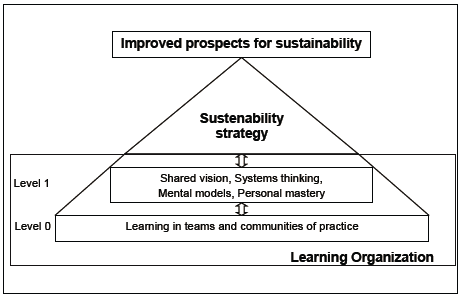 ‹#›
[Speaker Notes: A simplified version of our model can be seen on the slide.

The model should be seen as consisting of two interrelated levels. Level "0" comprises the learning cycles of the "knowledge spiral" (Nonaka and
Takeuchi, 1995), cycles that occur in teams and communities of practice (Senge, 2006). Those cycles underlie the other elements of the model situated at level "1", i.e., four disciplines of the learning organization and the strategy development process.

====

The model places learning in teams and communities of practice centrally on level "0" because it is the keystone of the learning organization due to its essential role in creating the knowledge circulated throughout a learning organization. Our model also implies 
that the creation of the shared vision, challenging mental models, creation of dynamic capabilities and the development of systems thinking cannot occur in the absence of the learning cycles at level "0" (Oncică-Sanislav and Cândea, 2010). Thus, the learning processes at the level “0” appear to lie at the basis of developing a sustainable business.]
RESEARCH LOGIC
2 case studies, for theoretical replication logic

Nike, Inc.
Romtelecom S.A
‹#›
[Speaker Notes: We decided to produce two case studies and make use of the theoretical replication logic (contrasting results for predictable reasons) . We had as a goal to obtain an acceptable transferability of the results of the study performed on the two cases by theoretical replication 


======================. 
If we can analyze two or more cases by pattern matching as part of a direct replication experiment (i.e., ensuring that all cases meet the conditions that the existing theory and evidence anticipate as necessary for obtaining the desired effect) and if the results are the same, then the experiment adds to the generalizability and acceptance of the original study. If we can also make a theoretical replication and if it turns successful, generalizability is further supported.]
Stage 5: Purpose/Mission
Align with core values
Stage 4: Integrated strategy
Bussines opportunies
 Risk management
Stage 3: Beyond compliance
Eco-efficiency
 Regulatory Threat
 PR Crisis
Stage 2: Compliance
Regulatory demands/enforcement
 Public pressure
Stage 1: Non-Compliance
NIKE, INC. CASE STUDY : COMPANY’S EVOLUTION
Learning
NIKE Evolution
1992-2012 (2015)
Time
‹#›
[Speaker Notes: Nike, Inc. case was selected because, after a preliminary analysis, the corporation presented the profile of an organization well advanced along the
evolutionary process toward sustainability. Served as direct replication of the model.

=========
We followed the evolution of the company with a focus on internal events without disregard for the external context. Our study covered the period from 1992 to 2012. For this time interval we proceededed to analyze the development of the company and the strategic decisions made by company management. We made use of information from a variety of sources: company annual reports, financial reports and public information posted on company websites, reports and articles of monitoring agencies and of NGOs, articles in the economic and sustainability-related press.]
Stage 5: Purpose/Mission
Align with core values
Stage 4: Integrated strategy
Bussines opportunies
 Risk management
Stage 3: Beyond compliance
Eco-efficiency
 Regulatory Threat
 PR Crisis
Stage 2: Compliance
Regulatory demands/enforcement
 Public pressure
Stage 1: Non-Compliance
ROMTELECOM S.A  CASE STUDY : COMPANY’S EVOLUTION
Learning
ROMTELECOM Evolution
1992-2012(2015)
Time
‹#›
[Speaker Notes: The other case was selected so that the company has a corporate strategy in contrast with Nike’s. In other words, we looked for a company that reached at best stage 3 in the model. Having in view also the data accesibilty  and our will to study a Romanian company, we selected Romtelecom – one of the biggest national companies in Romania at the moment of the research. 
Theoretical replication of the model – contrasting result for predictable reasons.]
WHAT HAVE WE LEARNED SO FAR
Two-way relation between the two development processes, toward the learning organization and toward sustainability.
 
Questioning existing mental models and double loop learning: essential for moving  to stage 3 and higher

Critical need to think systemically in the struggle for sustainability

Sustainability is a distant goal -> importance of personal mastery and shared vision

The importance of strategic management in the process: continuous strategic guidance
‹#›
[Speaker Notes: The analysis produced an observed pattern that matched the pattern predicted by the model in case of Nike, thereby supporting the hypotheses of our research (direct replication) and an oposite- for predictable reasons

Our analysis revealed the existence of a two-way relation between the two development processes, toward the learning organization and toward sustainability.
 
Questioning existing mental models and double loop learning appears to be essential for moving toward more advanced stages of sustainability (stage 3 and higher)

There is a critical need to think systemically in the struggle for sustainability – understanding the system in which you operate and , for example understanding and redefining the boundary between externalities and internalities.

The importance of strategic management: adopting a long-term perspective and providing  strategic guidance to all corporate responsibility actions, over time, has been revealed
 It is equally important for the top  management of the company to possess the capability to encourage the surfacing of ideas from within the organization and to incorporate them into the emergent component of company strategy.

STRATEGY: LONG TERM GUIDANCE FOR MANAGERIAL EXECUTION]
CONCLUSIONS
Dimensions of the learning organization: critical for moving toward more advanced stages of sustainability


The characteristics, tools and strategies of the learning organization paradigm could be used for preventing or overcoming internal limiting factors that could hinder progression through the evolutionary stages toward  sustainability 

Importance in the context of SD/HCS
‹#›
[Speaker Notes: Dimensions of the learning organization critical for moving toward more advanced stages of sustainability (stage 3 and higher). 

the characteristics, tools and strategies of the learning organization paradigm could be used for preventing or overcoming internal limiting factors that could hinder progression through the evolutionary stages toward  sustainability 

this  could very important in the context of SD/HCS: if  the number of companies on stage 4-5 increases , after a “tipping point” it’s reached, an avalanche effect is likely to be generated in the markets and the competitive context they operate – thus accelerating the evolution towards SD/HCS]
THANK YOU! https://sites.google.com/site/bussustlo/
‹#›
[Speaker Notes: Timpul nu mi-a permis o prezentare detaliata
Daca cercetarea noastra a reusit sa va trezeasca interesul, and you would find interesting to find aou in greater detail :  the book is available for free download at the address: 
Pentru intrebari – va stau la dispozitie in urmatoarele minute, pe tot parcursul conferintei, and after.]
BACKUP SLIDES
‹#›
[Speaker Notes: Findings synthesized in the book published last year (2016), a book made available for free download. 

Si astept cu interes intrebarile dumneavoastra.
ZI-LE CUMVA CA GASESC CARTEA PT FREE DOWNLOAD SI UNDE!!]
OUR ASSUMPTION
A learning organization has better prospects of becoming sustainable because it enjoys superior capabilities of developing and implementing a strategy for sustainability.
‹#›
[Speaker Notes: This lead to the main hypothesis of our research: the learning organization paradigm presents a great potential for designing the inner characteristics of an organization that holds high prospects for sustainability.]
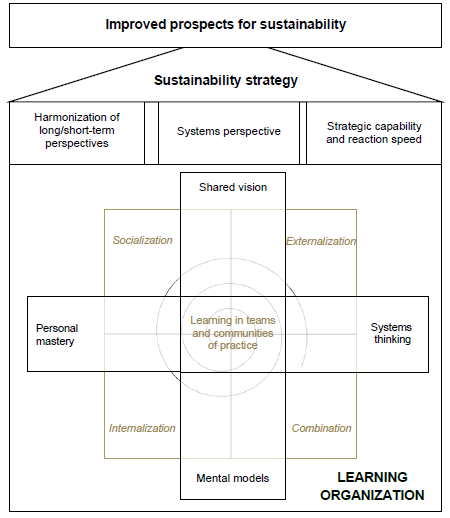 ‹#›
[Speaker Notes: This part of the model should be seen as consisting of two interrelated levels. Level "0" comprises the learning cycles of the "knowledge spiral" (Nonaka and
Takeuchi, 1995), cycles that occur in teams and communities of practice (Senge, 2006). Those cycles underlie the other elements of the model situated at level "1“,i.e., four disciplines of the learning organization and the strategy development process.
The model places learning in teams and communities of practice centrally on level "0" because it is the keystone of the learning organization according to Senge
(1990, 2006), Nonaka (1991) and Garvin (1993), due to its essential role in creating the knowledge circulated throughout a learning organization. Our model also implies
that the creation of the shared vision, challenging mental models, creation of dynamic capabilities and the development of systems thinking cannot occur in the
absence of the learning cycles at level "0" (Oncică-Sanislav and Cândea, 2010). Thus, the learning processes at the level “0” appear to lie at the basis of developing
a sustainable business.]
NIKE, INC. CASE STUDY : KEY RESULTS
The analysis produced an observed pattern that matched the pattern predicted by the model, thereby supporting the hypotheses of our research

The importance of strategic management: adopting a long-term perspective and providing  strategic guidance to all corporate responsibility actions, over time, has been revealed

 It is equally important for the top  management of the company to possess the capability to encourage the surfacing of ideas from within the organization and to incorporate them into the emergent component of company strategy.

The role of the characteristics, tools and strategies of the learning organization paradigm in preventing or overcoming internal limiting factors that could hinder progression through the evolutionary stages toward  sustainability has been confirmed.
‹#›
ROMTELECOM S.A  CASE STUDY: KEY RESULTS
theoretical replication obtained: contrasting results for predictable reasons
traits of a learning organization appear simultaneously with efforts to advance towards business sustainability (but no causality demonstrated)
leaders need to create learning opportunities and guide learning if the company is to benefit from that learning.
even if all learning conditions are created in an organization, learning processes will hardly occur unless leaders generate them  consciously.
‹#›
[Speaker Notes: Theoretical replication: contrasting results for predictable reasons – 
We had as a goal to obtain an acceptable transferability of the results of the study performed on the two cases by theoretical replication]